Муниципальное бюджетное дошкольное образовательное учреждение«Детский сад № 143»г.Дзержинск Нижегородской обл.Проект«Россия – Родина моя»                                       Подготовила:                                                                                        воспитатель старшей группы                                                                                   Тропина Анна Николаевна                                                                                            2020г.
Вид проекта: - информационный                         - краткосрочный                         - групповойСроки реализации проекта: 23 ноября 2020г. – 04 декабря 2020г.Участники проекта: дети старшей возрастной группы (5 лет)
Актуальность проекта:Идея воспитания патриотизма и гражданственности, приобретая все большее общественное значение, становится задачей государственной важности. В настоящее время государство ставит в числе наиболее важных задачи формирования с самого раннего детства базовой культуры личности: основ гражданственности, любви к Родине, бережного отношения к ее историческому и культурному наследию; уважения к старшим и сверстникам, культуре и традициям других народов. Крепкая, нерушимая и могучая страна состоит из многочисленности ее патриотов. Страна – это одна большая семья, и семья будет крепкой только при одном условии – когда внутри этой семьи присутствует дух любви и уважения друг к другу.Чувство патриотизма многогранно по своему содержанию и не может быть определено несколькими словами. Оно формируется постепенно в процессе накоплений знаний представлений об окружающем, это и любовь к местам, где родился, и гордость за свой народ, и ощущение неразрывности со всем окружающим миром, и желание сохранять и приумножать богатства малой Родины. Чувство любви к родному дому, краю, природе – одно из слагаемых патриотизма. Нельзя забывать о том, что патриотизм формируется у каждого ребенка индивидуально.Важно пробудить интерес к истории своей семьи, родного города. Следует начинать с более близкого детям понятия - «малой Родины», оно понятно и доступно их пониманию, ведь у детей уже сформированы чувства к близким (к своей семье). В привитии любви к Родине важно соблюдать последовательность: от близкого – к далекому, от малого – к великому (мой дом – моя улица – мой город – моя страна – моя планета).
Цель проекта: Формирование основ патриотического сознания детей на основе соответствующих дошкольному возрасту видов деятельности, приобщение дошкольников к истории и культуре родной страны - России, ее достопримечательностям.Задачи проекта:- знакомить с историей родной страны, края, города, с их достопримечательностями;- знакомить с событиями, происходившими в стране, расширение представлений о стране, столице, символике государства;- развивать чувства собственного достоинства как представителя народа России;- воспитывать любовь и уважения к национальным особенностям своей страны и своего края;- воспитывать интерес к русским народным сказкам;- воспитывать интерес к героям российских мультфильмов (Чебурашка и крокодил Гена).Предполагаемый результат:- обогащение и систематизирование знаний детей о родной стране России, о Нижегородской области, о городе Дзержинске (о достопримечательностях, символике, природных богатствах, культуры);- формирование устойчивого интереса к изучению данной проблемы;- на основе ярких впечатлений о родной природе, о Родине у детей формируются определенные черты характера, которые помогут ему стать патриотом и гражданином своей страны;- привлечение семьи к патриотическому воспитанию детей.
Этапы реализации проекта:I этап - подготовительный.- постановка целей и задач;- приобретение наглядного дидактического материала;- подбор иллюстраций, книг, сказок, рассказов, загадок, стихотворений, картин, слайдов;- подбор дидактических, подвижных и пальчиковых игр;- памятки для родителей;- запись российских мультфильмов на диск;- подобрать образцы русских народных промыслов;- подготовить анкету для родителей «Патриотическое воспитание ребенка».
II этап – основной (практический).Первый день.Вхождение детей в проект. Получаем посылку с открытками, фотографиями Москвы. Выясняем, что Москва столица нашей Родины. А как называется место, где человек родился? Это его Малая Родина. Наша Малая Родина – это город Дзержинск. На карте находим Нижегородскую область и отмечаем на ней место, где находится наш город. Воспитатель интересуется, хотят ли дети больше узнать о своей стране, крае и городе, в котором родились и живут. Пригласить в путешествие.- Чтение стихотворений о природе России. Обсуждение прочитанного.- Беседа «Я люблю Россию»- Рассматривание иллюстраций на тему «Природа России в разное время года».- Подвижная игра «Из-за леса, из-за гор».- Родителям предлагается прочитать русские народные пословицы о России и обсудить их. А так же выучить с ребенком стихотворение М.Лисянского «Моя Родина».
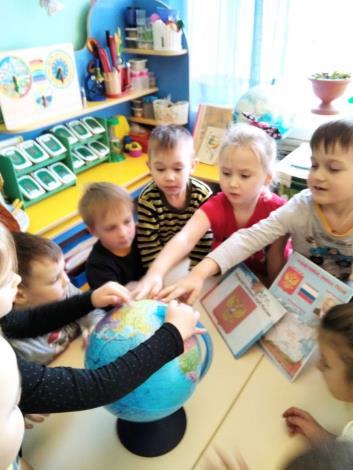 Второй день.- Беседа «Большая и малая Родина».- Папка-передвижка «Береза – символ России».- Загадывание загадок про березу.- Рассматривание макетов на тему «Тундра, тайга, степь».- Лото «С какого дерева лист»- Танцевальные движения под русскую народную песню «Во поле береза стояла…».- Аппликация «Березовая роща осенью».- Родителям предлагается прочитать ребенку сборник стихов «Необъятная страна» из книги В.Степанова «Мы живем в России».
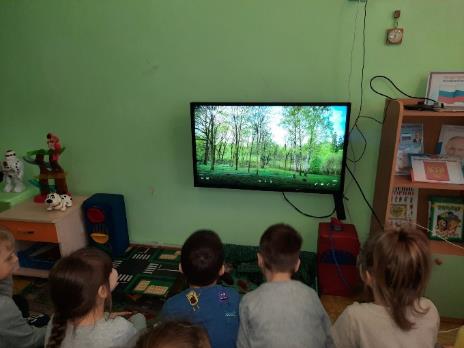 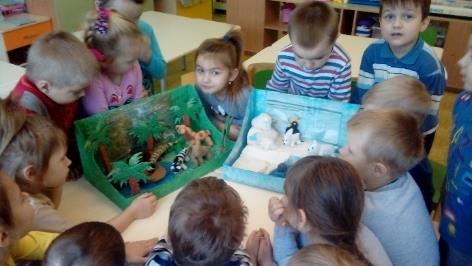 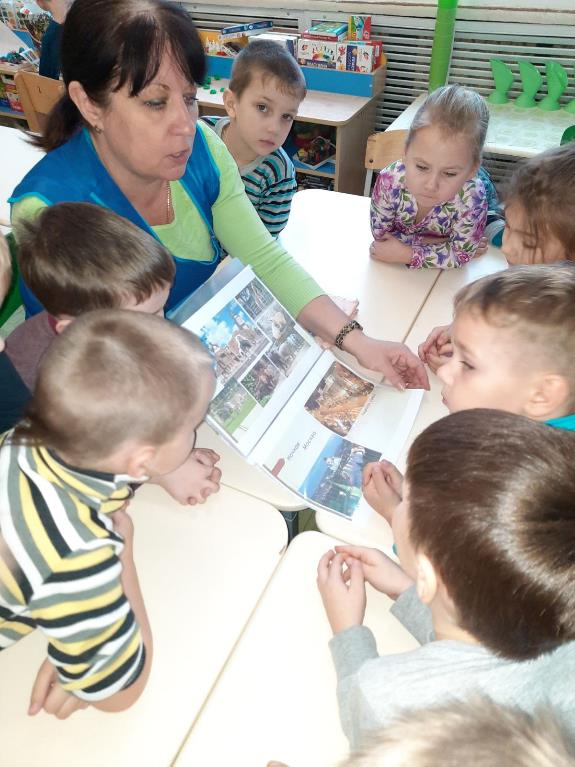 Третий день.- Игра – путешествие «Москва – главный город нашей Родины».- Папка – передвижка для родителей «Москва – столица России».- Пальчиковая игра «Москва».- Рассматривание иллюстраций на тему «Москва».- Родителям предлагается поговорить с ребенком о Москве – столице нашей Родины.
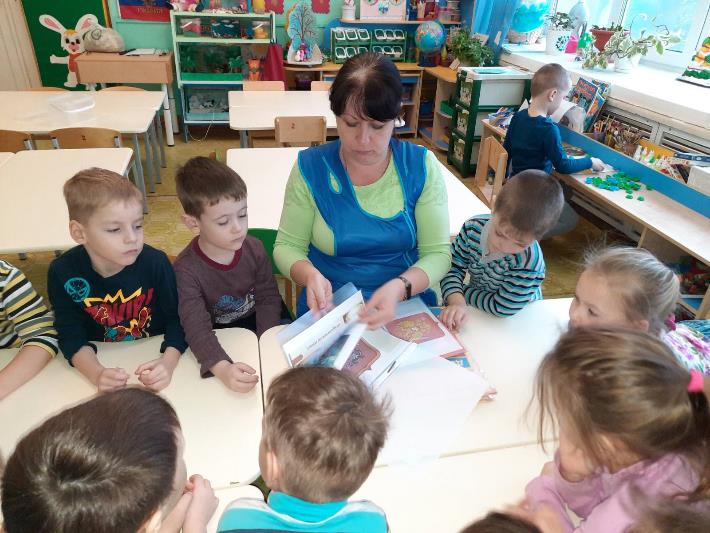 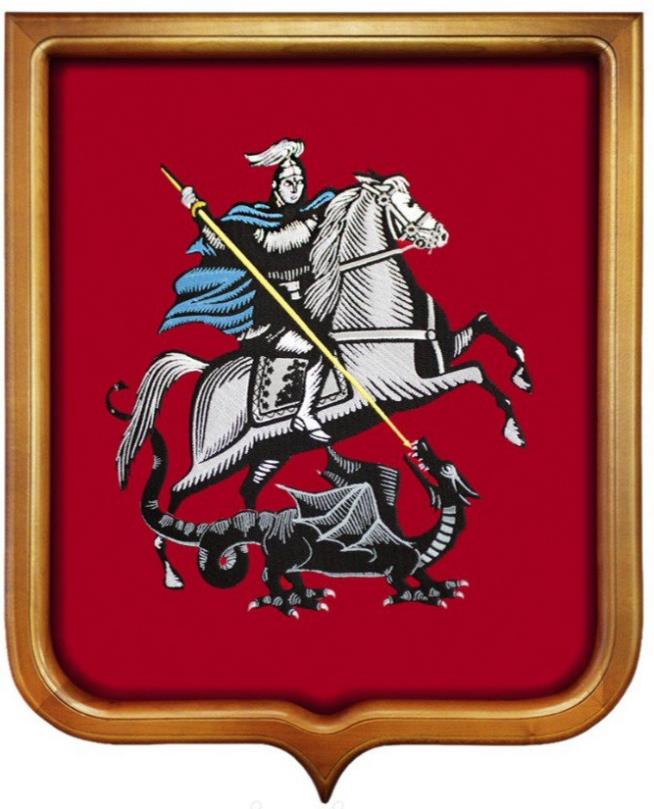 Четвертый день.- Беседа «Государственные символы России».- Игра «Символика страны».- Рассказ – беседа «Святой Георгий Победоносец».- Рисование гуашью «Флаг России».
Пятый день.- Конспект занятия «Российская Армия».- Рассматривание иллюстраций по теме «Армия России», «Наши защитники», «Военная техника».- Просмотр Парада, посвященного 75-летию Победы в ВОВ.- Раскраски на тему «Военная техника».
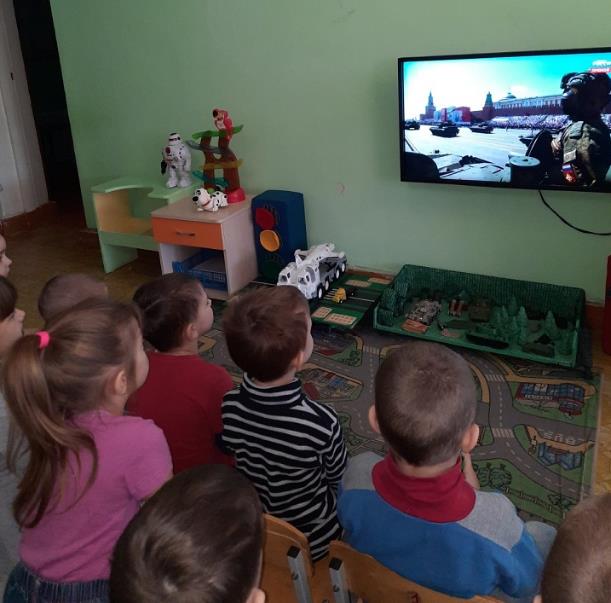 Шестой день.- Конспект занятия «Родной город».- Рассматривание иллюстраций по теме «Дзержинск»- Оформление фотоальбома «Памятные места нашего города»- Папка передвижка «Моя малая Родина»- Родителям заранее предлагается сделать фотографию с ребенком в любом понравившемся месте нашего города для оформления фотоальбома.
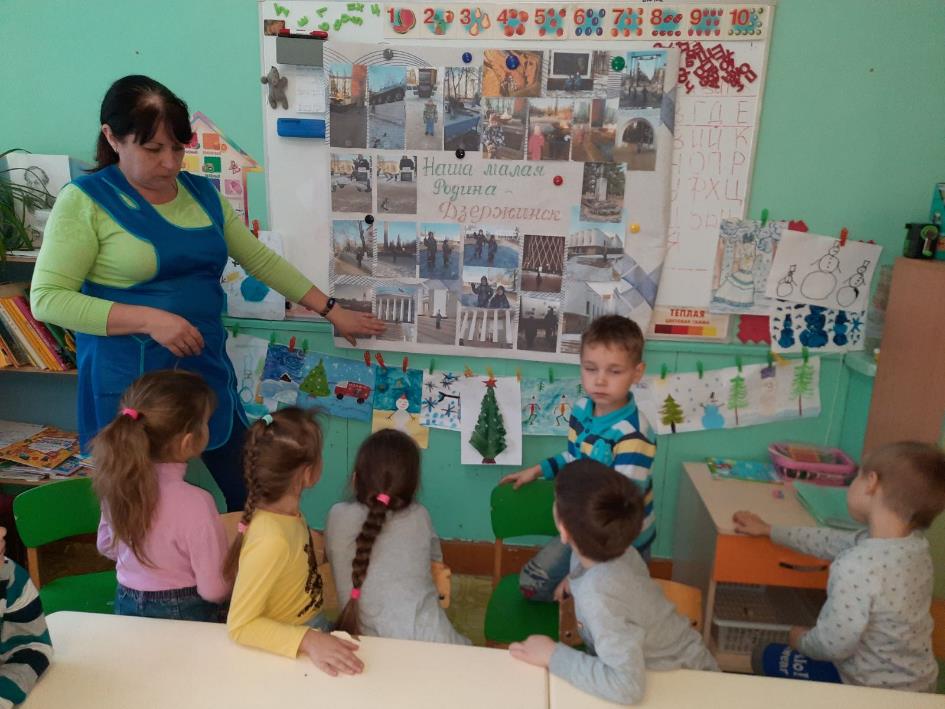 Седьмой день.- Беседа о народных промыслах нашего края, рассматривание изделий народного промысла.- Беседа «Русские матрешки».- Аппликация «Наряд для матрешки».- Раскрашивание «Матрешки».
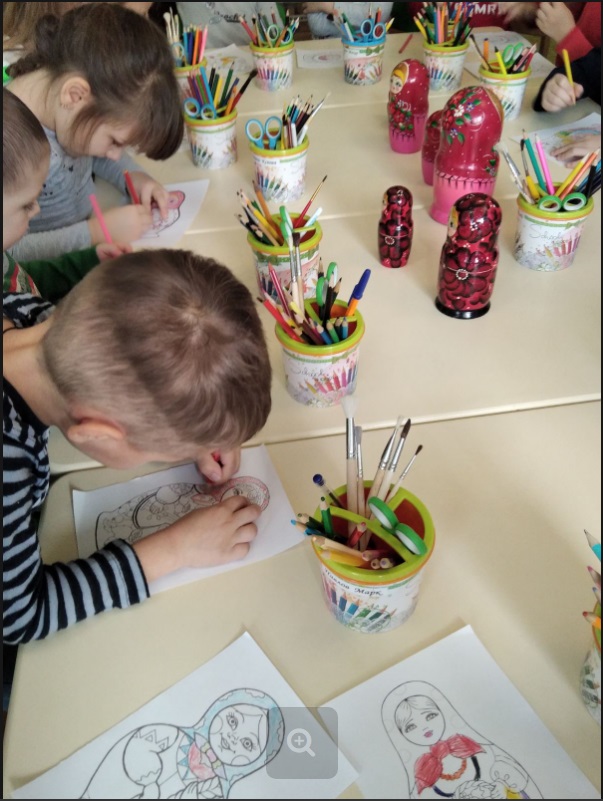 Восьмой день.- Беседа о русских народных сказках.- Чтение русской народной сказки «Репка».- Инсценировка сказки «Репка».- Консультация для родителей «Значение русских народных сказок в воспитании детей».
Девятый день.- Беседа о российских мультфильмах.- Чтение «Приключения чебурашки» В.Успенского.- Просмотр мультфильма «Чебурашка и крокодил Гена».- Рисование «Чебурашка».- Посмотреть в семейном кругу мультфильм «Чебурашка и крокодил Гена».
III этап – заключительный.Десятый день.- Участие в викторине «Я люблю Россию»- Консультация для родителей «Роль песни в патриотическом воспитании детей – дошкольников».
Литература:- Алёшина Н. В. «Патриотическое воспитание дошкольников». - М.: ЦГЛ., 2005-   Материалы интернета